МДОУ  «Детский сад № 37»


  Социализация ребёнка 2-3 лет.
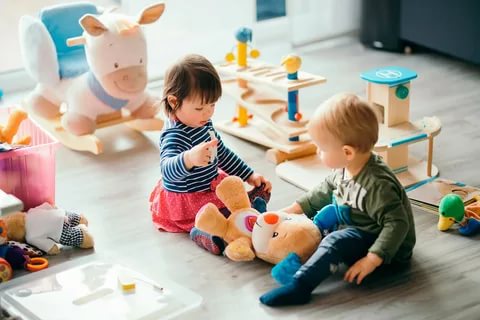 Подготовила педагог-психолог
Фоменко Любовь Георгиевна
Социализация – это процесс постижения социальных норм и правил. Выражается в научении ребёнка различать правильное и неприемлемое поведение.
До 3 лет - это важнейший период первичной социализации. Ребёнок начинает учиться выражать свои эмоции. Он уже понимает, что чувствуют окружающие, но не всегда осознает и правильно демонстрирует  свое состояние.
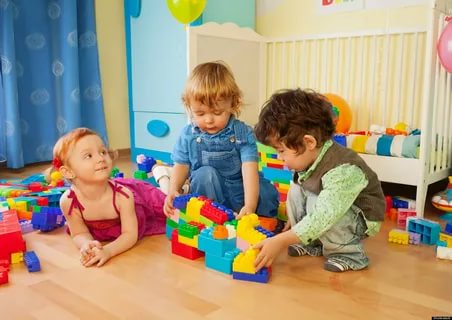 Социализация важна для ребенка, чтоб он мог:

  Заводить  друзей,  уметь  решать  конфликты.
  Мог  чувствовать  себя  уверенно  и  решать    
     проблемы  в  нестандартной  ситуации.
  Не  боялся  трудностей.
  Умел  обращаться  за  помощью, когда  это 
     необходимо  и  оказывать  помощь.
  Смог  в  будущем  учиться  и  работать  в  команде.
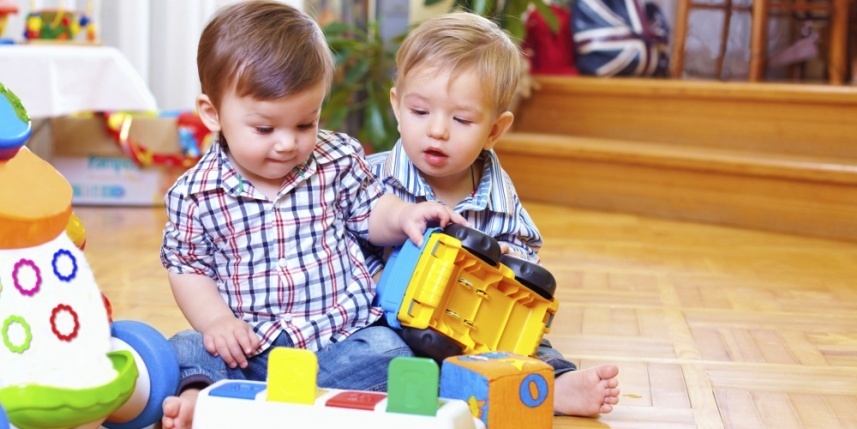 Ребенок становится активнее, начинает интересоваться другими детьми. Но главным человеком в этом возрасте все  еще  остается  мама. 
Именно через близкого взрослого происходит и общение с другими  малышами,  и  игра,  и  знакомство с миром.
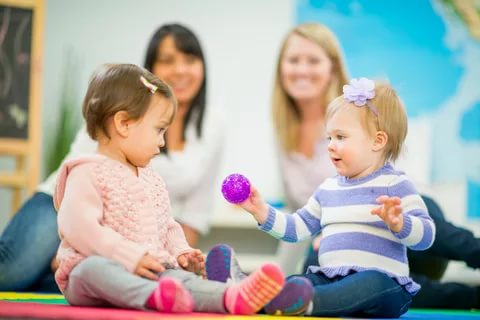 Мама  должна  стать “проводником” и вместе 
 с  ребёнком  исследовать  мир  эмоций:
 Начать смотреть вместе картинки в книжках и мультики, проговаривая, какие эмоции у героев, почему они их чувствуют, как поступают в тех или иных ситуациях.
 Показывать на игрушках, что чувствуют медвежата, когда остаются без мамы или машинки, когда побеждают в гонке.
 Лепить из теста, песка, глины или пластилина различные рожицы, соответствующие эмоциям, которые испытывает малыш или взрослый. Еще можно их рисовать, пусть и пальцем на запотевшем стекле.
 Правильно проявлять эмоции. Вместе с ребенком надо научиться смеяться и радоваться, когда случилось что-то хорошее. А вместо криков, злость можно проявлять, разорвав бумагу или потопав ногами.
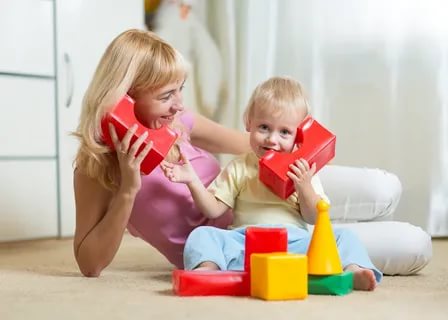 Не заставляйте дружить или играть с кем-то, если малыш 
    не хочет.
 Не держите стеснительного ребенка дома. Даже у самого робкого малыша должна быть возможность встретить потенциальных друзей.
 Почаще зовите других детей к себе в гости: ребенку будет проще раскрепоститься в привычной обстановке.
 Поищите клубы и кружки по интересам ребенка. Ему будет легче преодолеть стеснительность, когда он увлечен приятным занятием.
 Заранее  обсуждайте ситуации, в которых малыш обычно стесняется, моделируйте поведение ребенка — учите его быть внимательнее к другим, искать выход из конфликтов.
 Самостоятельно организуйте игры и всевозможные детские занятия, интересные вашему ребёнку, и вовлекайте его в них.
Как помочь необщительному ребенку:
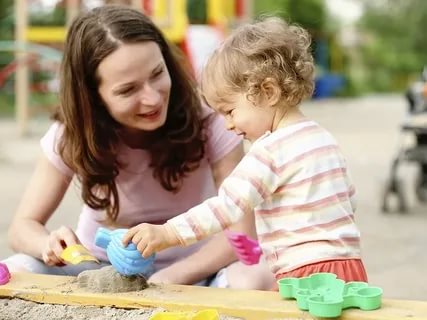 Чего делать не надо:

1. Бросаться на помощь при первом же конфликте. Если вы прорабатываете правила поведения, ребенок сам сможет найти выход из ситуации. Например, если у вашего малыша отняли его любимую машинку, не бегите отнимать ее назад. Наблюдайте. Возможно, после небольшого раздумья ребенок просто скажет «Это мое, отдай». И ситуация решится. Конфликты полезны для детей. Так они учатся находить решения в сложных жизненных ситуациях, получают уверенность в своих силах.
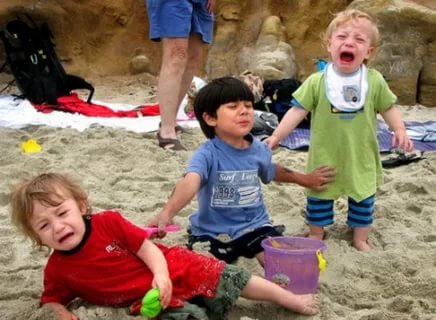 2.   Не обвиняйте других детей. Они тоже учатся вести себя 
в социуме. Поэтому нужно снова с описанием эмоций рассказать своему ребенку, почему они так себя ведут. 
Если ситуация неразрешима, а так часто бывает, выбирайте другое место для прогулок. Дома обсудите с ребенком неприятную ситуацию. Попробуйте вместе найти из нее выход. 
Пусть ребёнок скажет, как бы он поступил в следующий раз, а вы можете дополнить его решение.
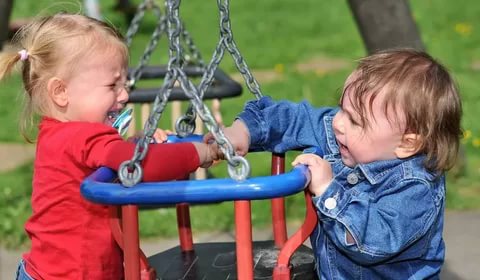 3.  Не стремитесь угодить всем. Если ваш ребенок хочет играть один, пусть играет. Если он не делится, пусть не делится. Если он хочет уйти и забрать свои вещи у других  детей,  сделайте это. Дома поговорив о его чувствах и поведении.
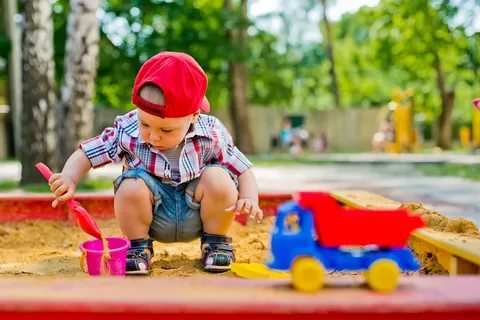 Таким образом, социализация детей выступает в качестве достаточно сложного процесса, который оказывает особое влияние на всю их последующую жизнь. Если ребенок не социализируется в раннем возрасте, то у него снижаются шансы к полноценной жизни, когда он станет взрослым. Изначально заложенные нормы и ценности человека будут определять развитие его личности, восприятия окружающей  действительности.
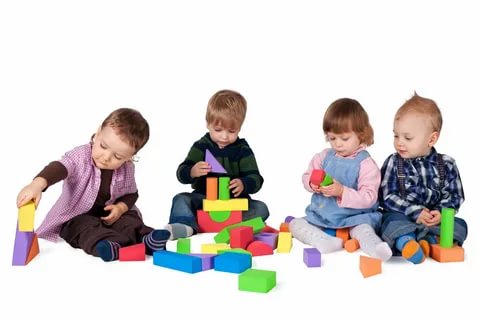 Родителям следует уделить внимание социализации ребёнка, особенно если есть сложности в общении с детским коллективом. 
Будут и конфликты, но только с другими детьми можно научиться понятиям «своё – чужое», понять, что есть желания и ожидания других детей. 
Нужно учиться ограничивать собственное пространство и не влезать в чужое. 
Именно с двух лет начинается активный период   усвоения правил общения с детьми и взрослыми, группой  детей  и один на один.
Развивается эмоциональная отзывчивость, сопереживание, доброжелательное отношение к окружающим.
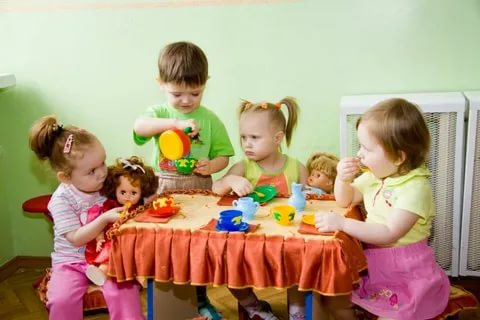 Спасибо  за внимание!
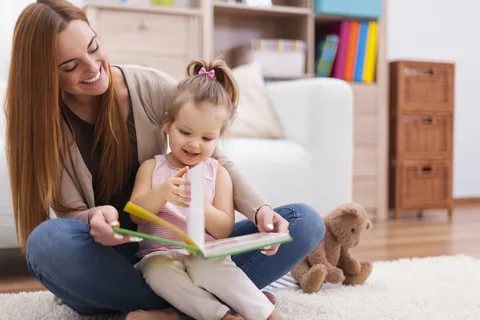